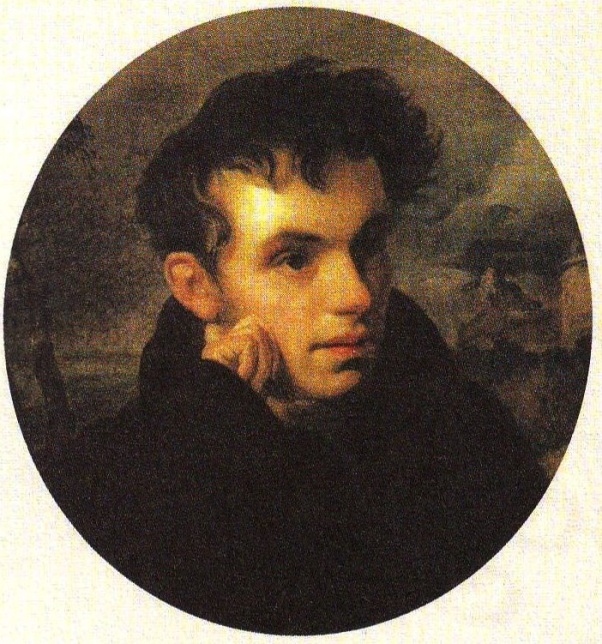 ВАСИЛИЙ
 АНДРЕЕВИЧ
ЖУКОВСКИЙ
(1783-1852 )
Марченко Е.В.,
МБОУ СОШ №3 
г. Красный Сулин, Ростовская обл.
НЕМНОГО  О  ПИСАТЕЛЕ
ВАСИЛИЙ  АНДРЕЕВИЧ  БЫЛ  ВНЕБРАЧНЫМ  СЫНОМ  ПОМЕЩИКА   АФАНАСИЯ   БУНИНА  И  ПЛЕННОЙ  ТУРЧАНКИ  САЛЬХИ. ФАМИЛИЕЙ  ОН  БЫЛ  ОБЯЗАН УСЫНОВИВШЕМУ  ЕГО  АНДРЕЮ ЖУКОВСКОМУ,  КОТОРЫЙ  ЖИЛ  В ПОМЕСТЬЕ  БУНИНЫХ.  БУДУЩИЙ ПОЭТ  ПОЛУЧИЛ  ПРЕКРАСНОЕ ДОМАШНЕЕ  ВОСПИТАНИЕ.
В 1797 ГОДУ БЫЛ ПРИНЯТ В БЛАГОРОДНЫЙ ПАНСИОН ПРИ МОСКОВСКОМ  УНИВЕРСИТЕТЕ, КОТОРЫЙ ЗАКОНЧИЛ С СЕРЕБРЯНОЙ МЕДАЛЬЮ. ТОГДА ЖЕ ОН СТАЛ ПИСАТЬ СТИХИ. ПЕРВОЕ ЕГО СТИХОТВОРЕНИЕ «МАЙСКОЕ УТРО».
ЖУКОВСКИЙ СДЕЛАЛ МНОГО ПЕРЕВОДОВ НА РУССКИЙ ЯЗЫК  ПРОИЗВЕДЕНИЙ НЕМЕЦКИХ, АЗИАТСКИХ, ГРЕЧЕСКИХ  АВТОРОВ. ДЛЯ ДЕТЕЙ ЖУКОВСКИЙ ПИСАЛ СТИХИ И СКАЗКИ.  В 1841  ГОДУ ПОЭТ  УЕХАЛ В ГЕРМАНИЮ, ГДЕ ПРОВЁЛ ПОСЛЕДНИЕ ГОДЫ ЖИЗНИ.
ИНТЕРЕСНЫЕ ФАКТЫ
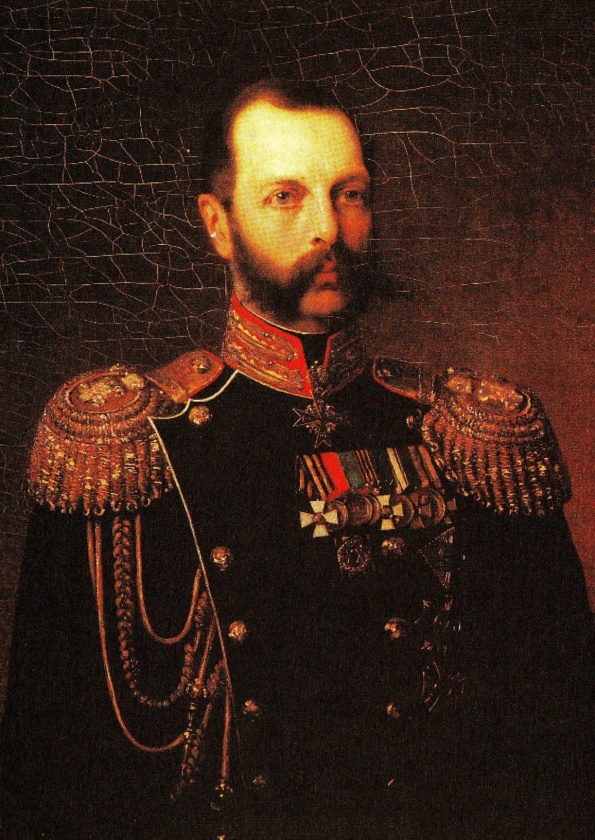 ВАСИЛИЙ   АНДРЕЕВИЧ   ЖУКОВСКИЙ  БЫЛ  ВОСПИТАТЕЛЕМ  БУДУЩЕГО ИМПЕРАТОРА   АЛЕКСАНДРА II
ТВОРЧЕСТВО
1795Г.- ПЕРВАЯ ПЬЕСА
              «КАМИЛЛ, ИЛИ  ОСВОБОЖДЕНИЕ  РИМА»
1797Г. – ПЕРВЫЕ  ПЕЧАТНЫЕ  ОПЫТЫ 
              СТАТЬЯ « МЫСЛИ  У  МОГИЛЫ»,
               СТИХ  «МАЙСКОЕ  УТРО»
1801 Г.- ПЕРЕВОД   ПЕРВОГО   РОМАНА
                 «МАЛЬЧИК  У РУЧЬЯ»
1808 Г. – БАЛЛАДА  «ЛЮДМИЛА»
1849 Г.-   ПЕРЕВОД  «ОДИССЕИ»